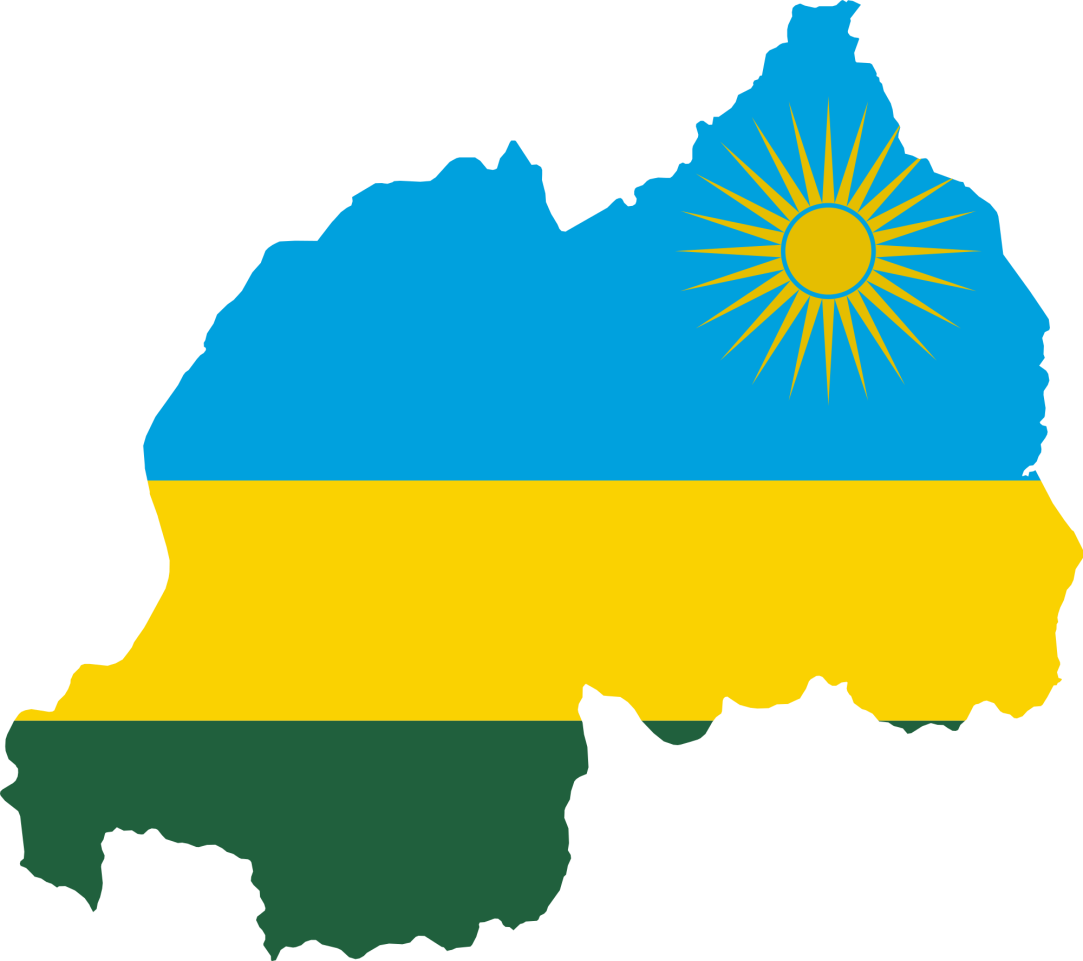 Rise up rwanda
Revive Africa by His Word
Dr. Moses Lee’s Rwanda Development 2000 to 2010
Rise up rwanda
1. The President of Rwanda, Paul Kagame accepted Korea as a brother 
    nation and visited Korea.

2. Dr. Moses Lee was offered the position of consul general of Rwanda  
     from the Rwanda government and made a speech at the National  
     Assembly of Rwanda.

3. Paul Kagame has practiced three movements (Prayer Movement, 
    Education Movement, New Village Movement) for 10 years, which  
    made South Korea one of the top 10 developed countries.

4. The former Korean President, Ro Mu-hyun contributed sixty 
     million dollars to the Rwanda Development.
Dr. Moses Lee’s Rwanda Development 2000 to 2010
Rise up rwanda
5. KT(Korean Telecom) high-speed internet service was installed 
    through Dr. Moses Lee and ‘One laptop to one student’ movement  
    was run.

6. The President of Rwanda, Paul Kagame accepted Jesus as his savior

7. Paul Kagame visited the National Prayer Breakfast of USA.

8. Bible Reading in public at the National Prayer Breakfast (Kenya)

9. Communion and Unity 
   - Paul Kagame has forgiven the other tribe that committed genocide,    
      without no retaliation.

   - The half of the Cabinet consists of the enemy tribe.

10. Pro-female policies
    - 54% members of the National Assembly is female.
Dr. Moses Lee’s Rwanda Development 2000 to 2010
Rise up rwanda
11. Ranking first in the Integrity Index of the Governmental Officials  
      in the World. 
   - Even $10 bribe is not allowed.

12. Rwanda is the biggest gainer, as the eighth most prosperous 
      country in Africa and the lowest perceptions of corruption in Africa.  
      (CNN Report in 2015)

13. Rwanda rated among the safest countries. 
      (DAILY NATION Report in 2015)

14. Dr. Moses Lee predicted Rwanda would dispatch missionaries to 
       Europe.
    - Rwanda Kingdomizer church has dispatched missionaries to all 
       nations in Europe and set up a church having 6,000 members in 
       Belgium.
Dr. Moses Lee’s Rwanda Development 2000 to 2010
Rise up rwanda
Dr. Moses Lee’s Rwanda Development 2000 to 2010
Rise up rwanda
Dr. Moses Lee’s Rwanda Development 2000 to 2010
Rise up rwanda
Dr. Moses Lee’s Rwanda Development 2000 to 2010
Rise up rwanda